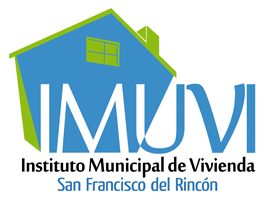 C.P. Ana Esperanza Hernandez LópezContador Público del Instituto  ( Por Honorarios)
Lic. Amanda apolinar Muguel 
Directora  General del Instituto Municipal de Vivienda
Lic. Adán Salazar González
Auxiliar Jurídico
Lic. Verónica Ángel Torres.
Secretaria
ORGANIGRAMA DEL CONSEJO DIRECTIVO DEL 
 INSTITUTO MUNICIPAL DEL VIVIENDA DE SAN FRANCISCO DEL RINCÓN

2019-2021
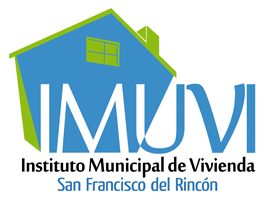 SINDICO DEL H. AYUNTAMIENTO Y PRESIDENTE DE LA COMISIÓN DE DESARROLLO URBANO Y ORDENAMIENTO TERRITORIAL                                              LIC. LORENA VILLALONOS OLIVARES
TESORERO MUNICIPAL                               C.P. CARLOS SIERRA LÓPEZ
PRESIDENTE DEL CONSEJO DIRECTIVO DEL IMUVI
LIC. ERIK JAVIER TORRES HERNÁNDEZ
DIRECTOA GENERAL DEL IMUVI                                             LIC. AMANDA APOLINAR MUGUEL
ING. MARIA MANUELA GUZMAN SALAZAR
DIRECTORA DE DESARROLLO URBANO Y ORDENAMIENTO TERRITORIAL
LIC. FABIAN VELAZQUEZ VILLALPANDO PRESIDENTE DEL CONSEJO DIRECTIVO DE SAPAF
ARQ. AUGUSTO LIBER MIRELES HERNANDEZ
REPRESENTANTE DEL COLEGIO DE ARQUITECTOS
LAI. JOSÉ PEDRO FRANCO SÁNCHEZ
DIRECTOR DE IMPUESTOS PREDIAL Y CATASTRO.
ING. EMMANUEL LOPEZ LOPEZ.
DIRECTOR DE OBRAS PUBLICAS
ING. JUAN CARLOS BARBA GARCIA 
PRESIDENTE DEL COLEGIO DE INGENIEROS CIVILES